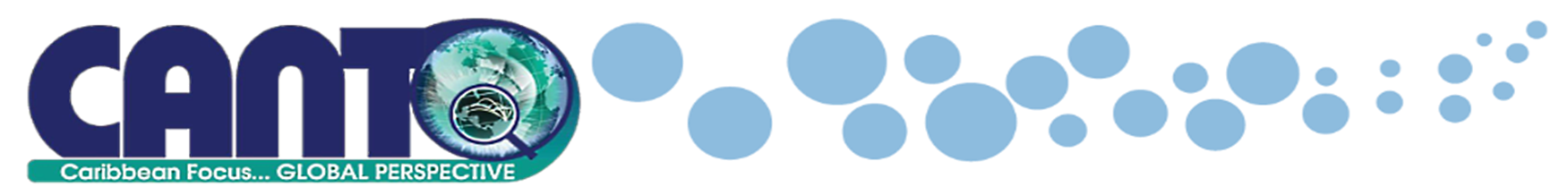 32nd Annual General Meeting 
2nd February 2016, Haiti
Secretariat Report 2016
Teresa Wankin
Secretary General Ag.,
CANTO
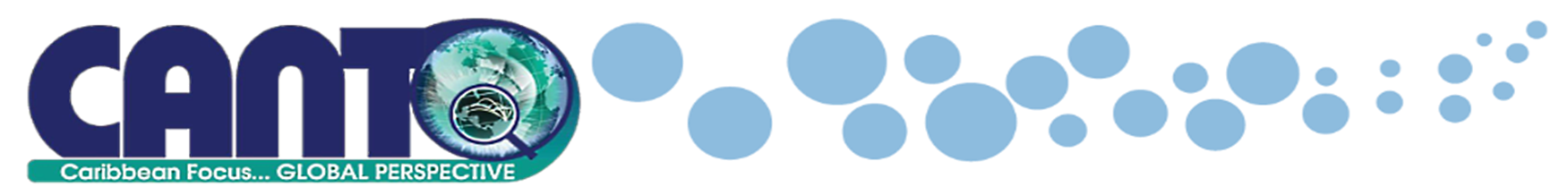 Contents
CANTO
Vision and Mission
What we have done in 2015
Our commitment to you 
What we will deliver in 2016
It’s a Partnership
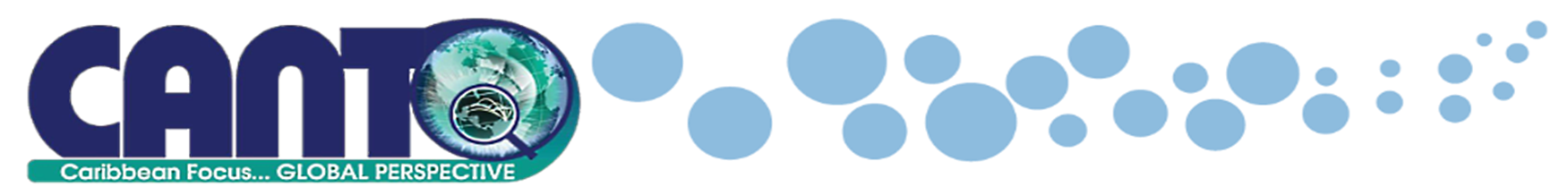 Vision & Mission

Vision:
 “To become the leading authority in shaping information and communication in the Caribbean”
Mission:
“Influence the innovation and development of ICT solutions for the 
benefit of members by developing, navigating and leveraging relationships with all stakeholders. 
Advocate for policies, legislation and rules which advance the creation of an environment which facilitates the 
deployment of services and technologies around the region”
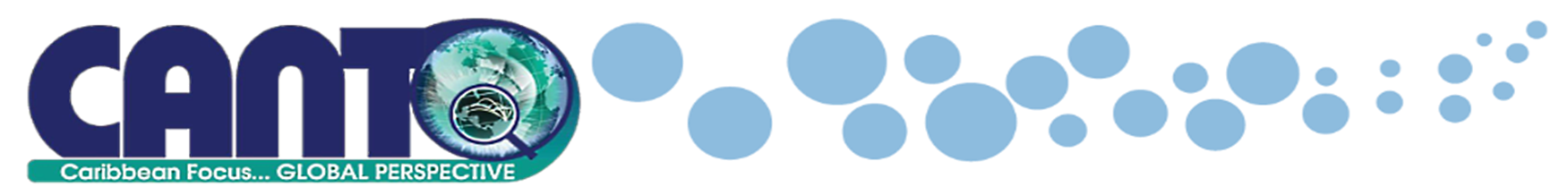 What We Have Done in 2015

31st Annual General Meeting, Suriname
Broadband Infrastructure and Public Awareness in the Caribbean (BIIPAC)
Eight countries participated in this project: Barbados, Belize, Dominican Republic, Guyana, Haiti, Jamaica, Suriname, Trinidad and Tobago
Girls in ICT Day, Regional
Software Competition among secondary school students in CANTO member countries – Ms. Tysha Roches of Belize won the competition.
WTISD Regional Video Competition
Competition run in member countries 
31st Annual Conference & Trade Exhibition, Miami
Promotion of technical content and cutting edge technology for all telecom stakeholders in the region
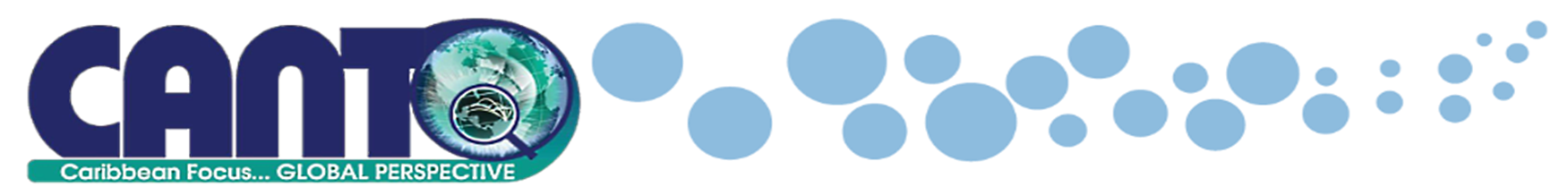 What We Have Done in 2015 (cont’d)

CANTO/Domus Semo Sancus Piedata Hackathon Launch
Actively engage the youths to ensure that CANTO reach this stakeholder group 
5 teams from Suriname, Jamaica, Belize participated – Team Jamaica won 
WRC-15 Caribbean Stakeholders Preparatory Discussions
Led by the Regulatory Committee -
Caribbean Women in ICTs (CWIC) – Empowering Women Through ICTs
9th Annual HR Forum, Miami
2nd Annual Marketing Forum 2015, Miami
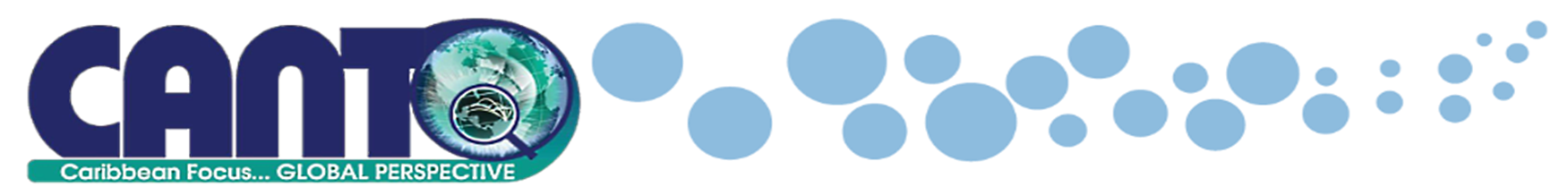 Our Commitment To You
Re-engage the membership
Dialogue with members to ensure that we are meeting the needs of the membership
Address the concerns of the Associate Membership 
Expand the membership base 
Expand to Latin America
Align the delivery of services to membership needs  
Implement the recommendations from surveys carried out in 2015
Establish and Maintain Relationships with Regional & International Organizations:
Internet Society, ICANN, LACNIC, Basel Convention, CARICOM
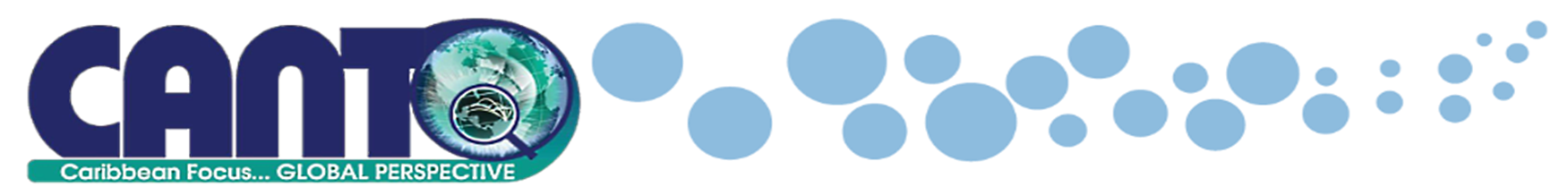 What We Will Deliver in 2016
 
32nd Annual General Meeting, Haiti
Expanded the activities to give more time to mini exhibition and committee meetings 
Conclusion of the CANTO IADB BIIPAC Project
2 day workshop will be delivered right here in Haiti 
Reports from all four components will be circulated to all stakeholders
Girl’s in ICT Day, Regional Celebrations
Promote event in all CANTO member countries 
32nd Annual Conference & Trade Exhibition, Puerto Rico
Implement the recommendations from the Surveys
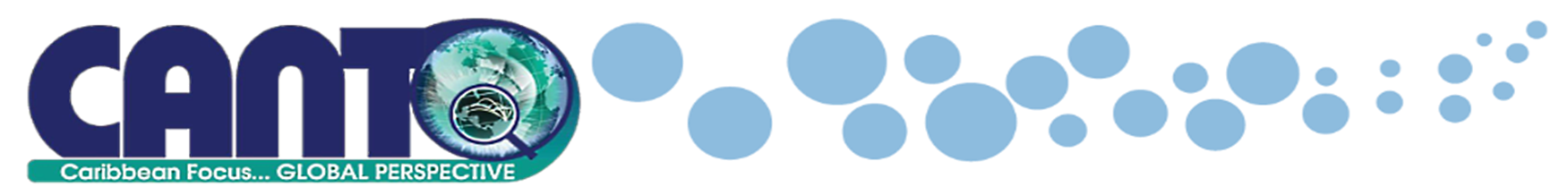 What We Will Deliver in 2016 (cont’d)
 
Laureate Partnership 
CANTO members have discounted access to universities - Walden; University of Liverpool and Roehampton 
Memorandum of understanding with ICANN
CANTO CSR Initiative 
Developed a proposal to develop a CSR initiative – ‘CANTO Product take-back and recycling partnership (Trinidad and Tobago pilot)’
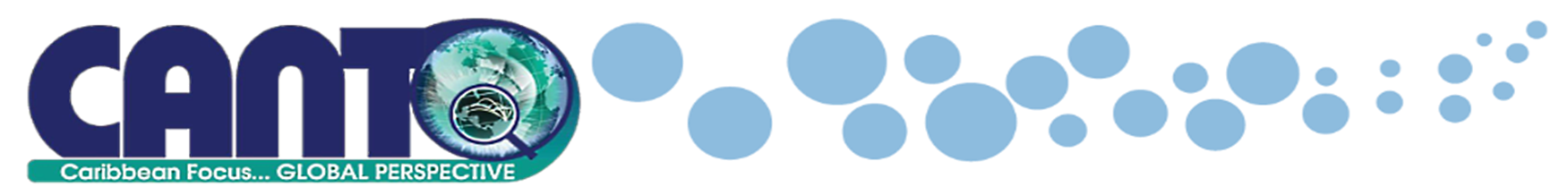 It’s A Partnership 

Our success as an association is directly linked to your active participation in CANTO.  In order for us to align the delivery of our services to properly serve the membership we need to hear from you.
	Tell us what you want from us through the following:

Working committees of the Board 
Evaluation Forms
CANT0 website
Direct contact with the Secretariat
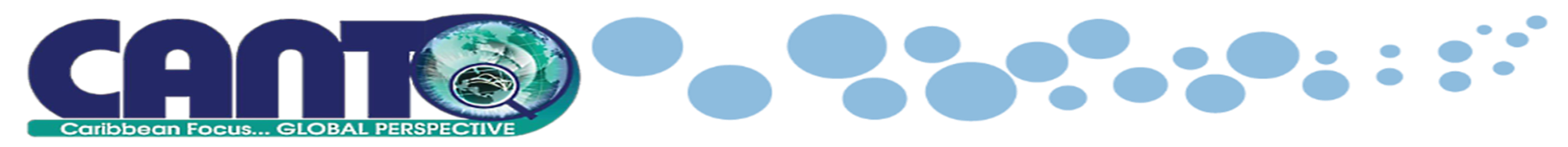 Thank You
Teresa Wankin
CANTO